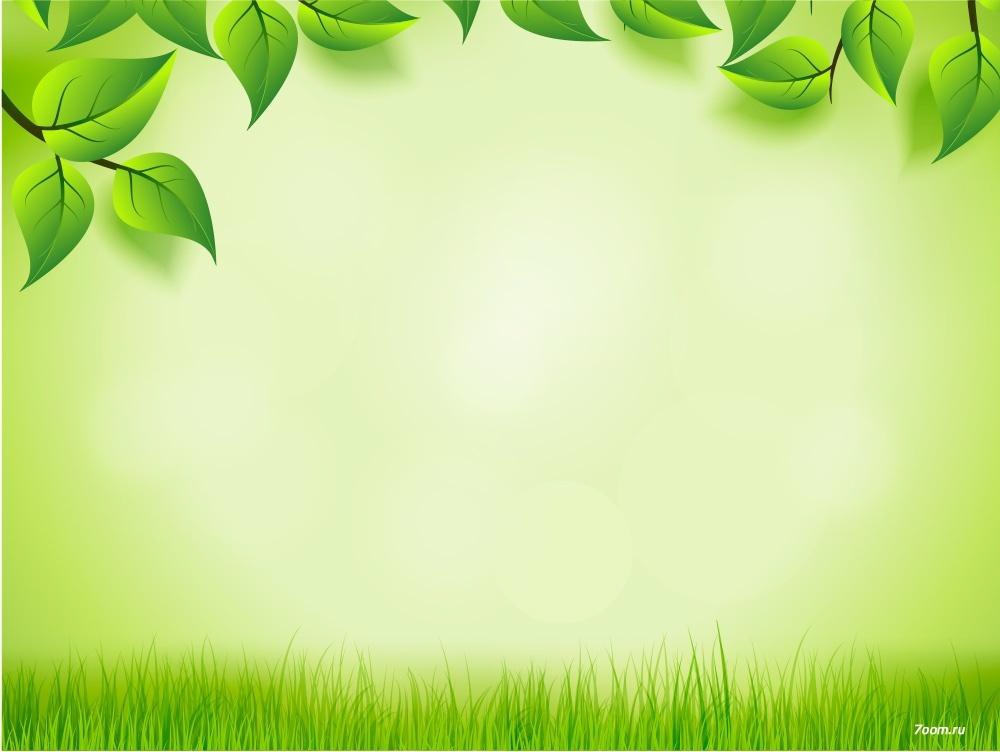 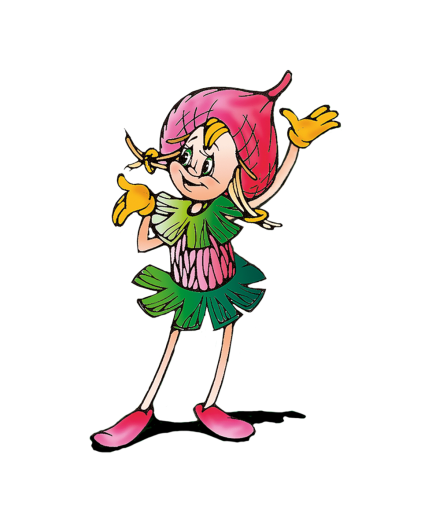 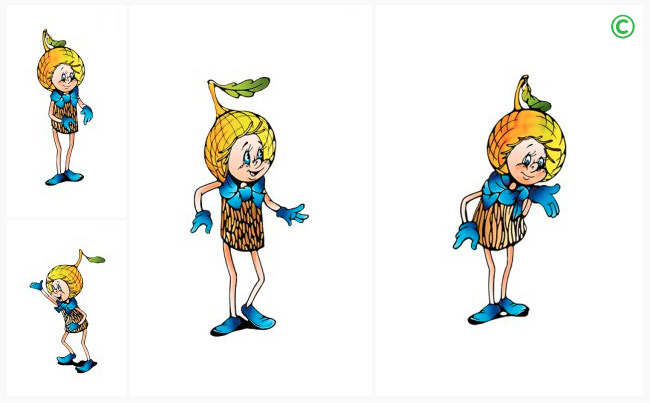 МБДОУ «Детский сад с. Чесноковка»
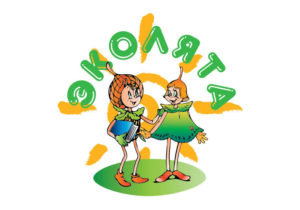 Эколята – друзья и  защитники Природы»
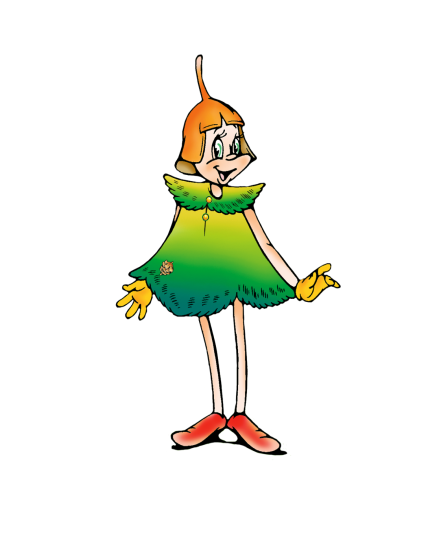 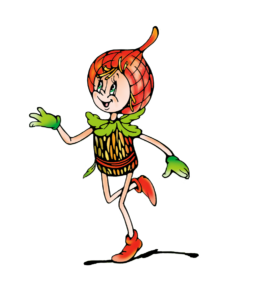 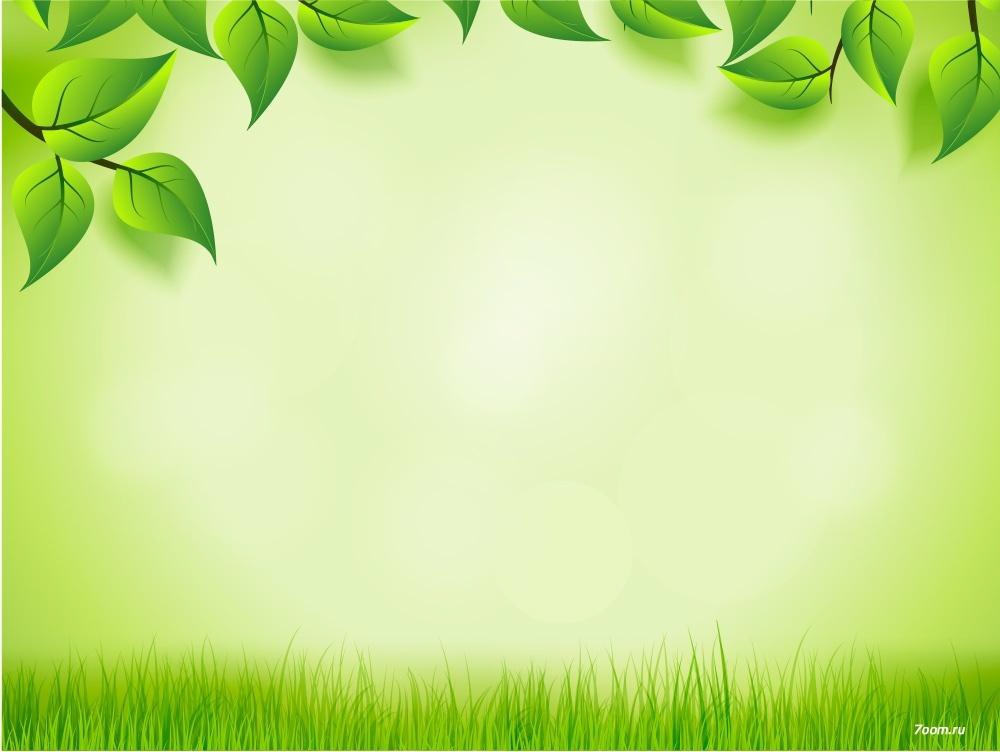 Введение
Формированию экологического сознания дошкольников в настоящее время уделяется серьезное внимание. 
Развитие личности с активной жизненной позицией и творческим потенциалом, способностью к самосовершенствованию, гармоничному взаимодействию с другими людьми, окружающей природой невозможно без постоянного упражнения в совершенствовании добрых, человечных поступков. Эту возможность нам предоставляет реализация системы мероприятий экологической направленности в рамках социально- образовательного проекта «Эколята-дошколята». 
Наше активное участие в проекте обусловлено осознанием необходимости заботы о завтрашнем дне, желанием с помощью наших рук, наших дел, наших сердец сделать окружающую нас природу лучше, чище, краше. 
Экологический стенд – это одно из условий наглядного и действенного знакомления детей дошкольного возраста с природой. .Стенд «Эколята-Дошколята» даёт возможность систематизировать экологическую работу в ДОУ; познакомить с проведенными акциями; закрепить полученные знания.
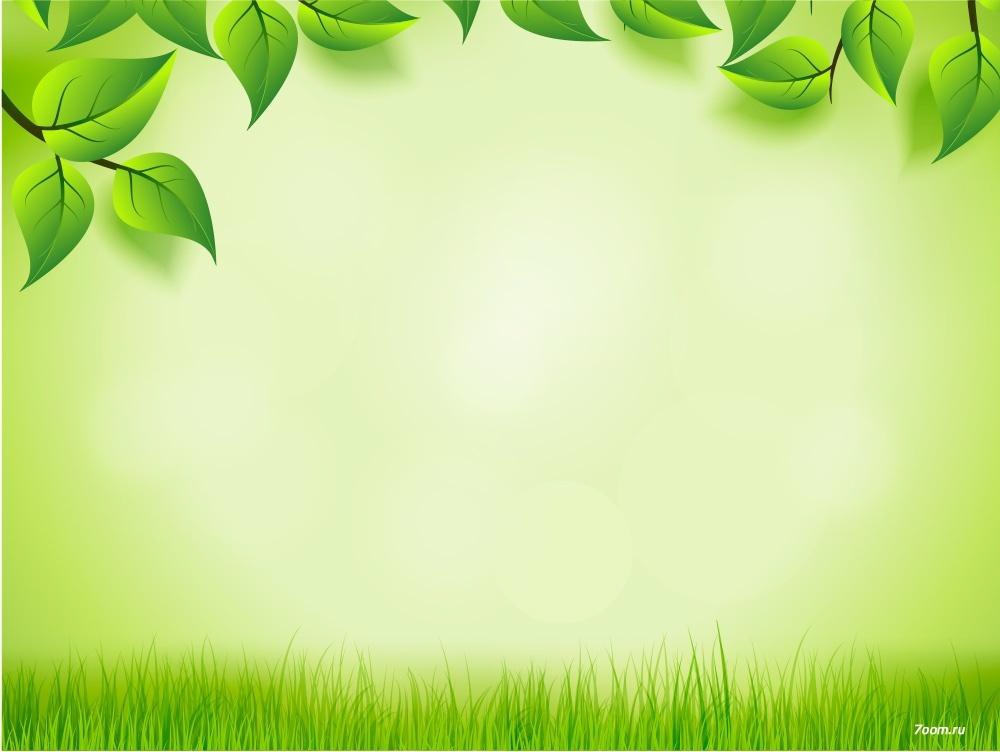 Цели и задачи
Цель создания стенда –создание условий для формирования у ребенка элементов экологической культуры, экологически грамотного поведения в природе, гуманного отношения к живым объектам фауныЗадачи:-воспитывать бережное отношение к объектам природы;-развитие внутренней потребности любви к природе и воспитанию у ребенка культуры природолюбия;-развитие потребности принимать активное участие в природоохранной и экологической деятельности;-расширение общего кругозора, развитие творческих способностей.
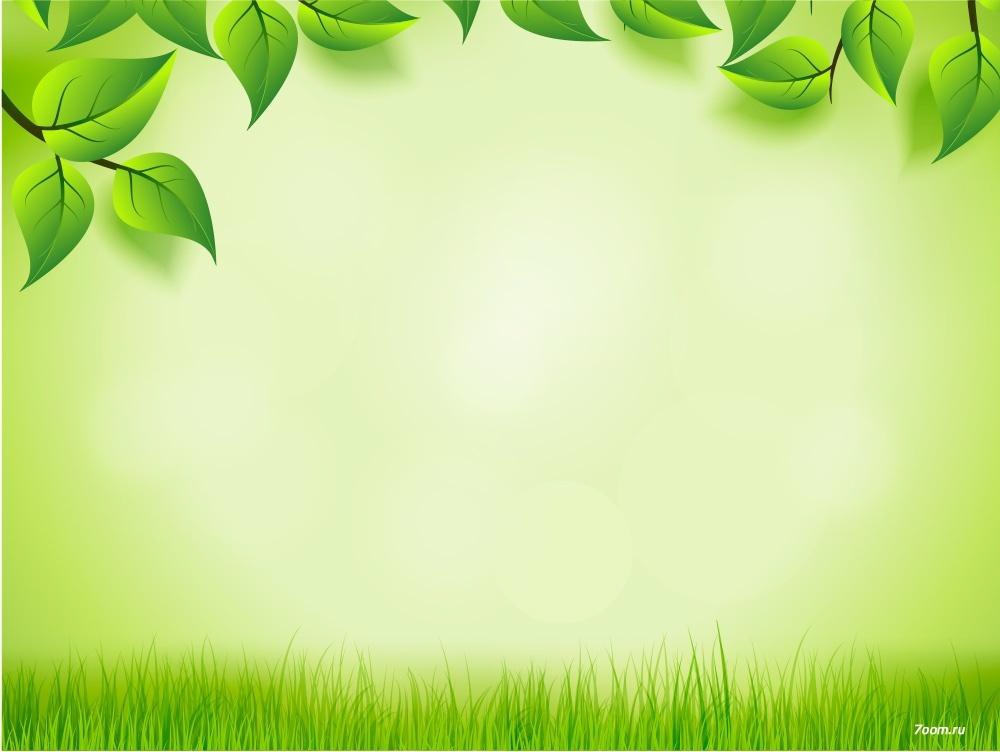 В нашем детском саду в рамках 
проекта по экологии  прошли 
следующие мероприятия:

Экологическая акция «Огород на окне»
Экологическая акция «Каждой пичужке свою кормушку»;
«Покормите птиц зимой»;
Беседа «Защитим природу родного края»;
Фотовыставка «Сохраним это чудо - ПРИРОДУ»
Занятия и праздники по экологии
Неделя экологических опытов и экспериментов  «Шалун исследователь»
Конкурс «Мы пишем письмо природе»
Эко-квест «Экологический калейдоскоп»
Просмотр презентации «День воды»
Экологический вернисаж
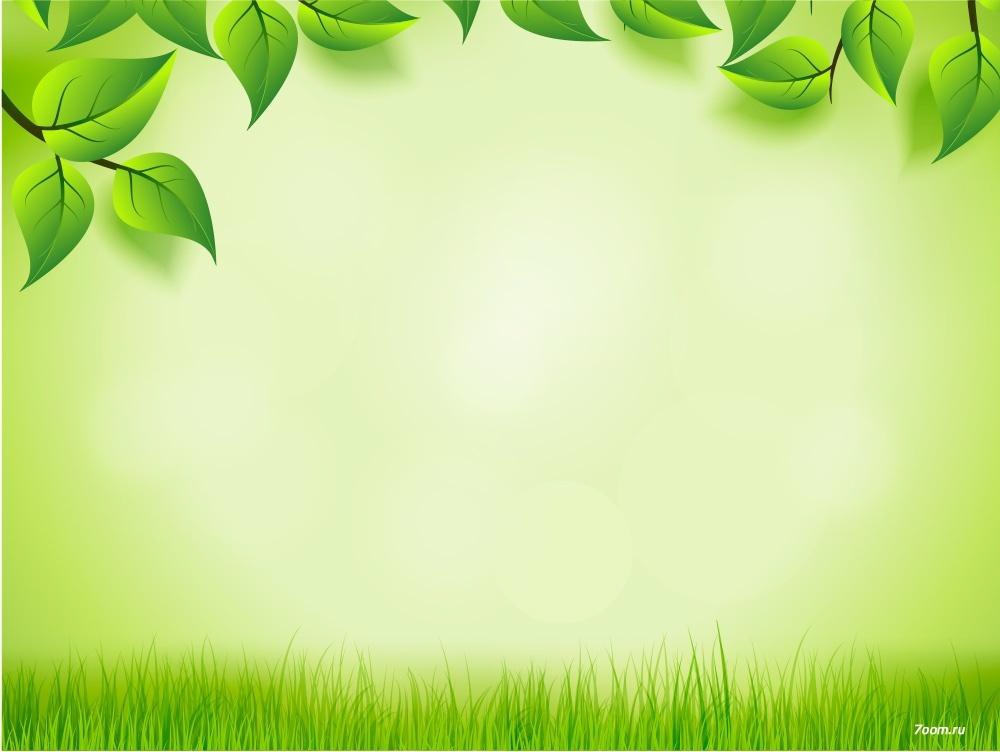 Стенд   «Эколята-дошколята»
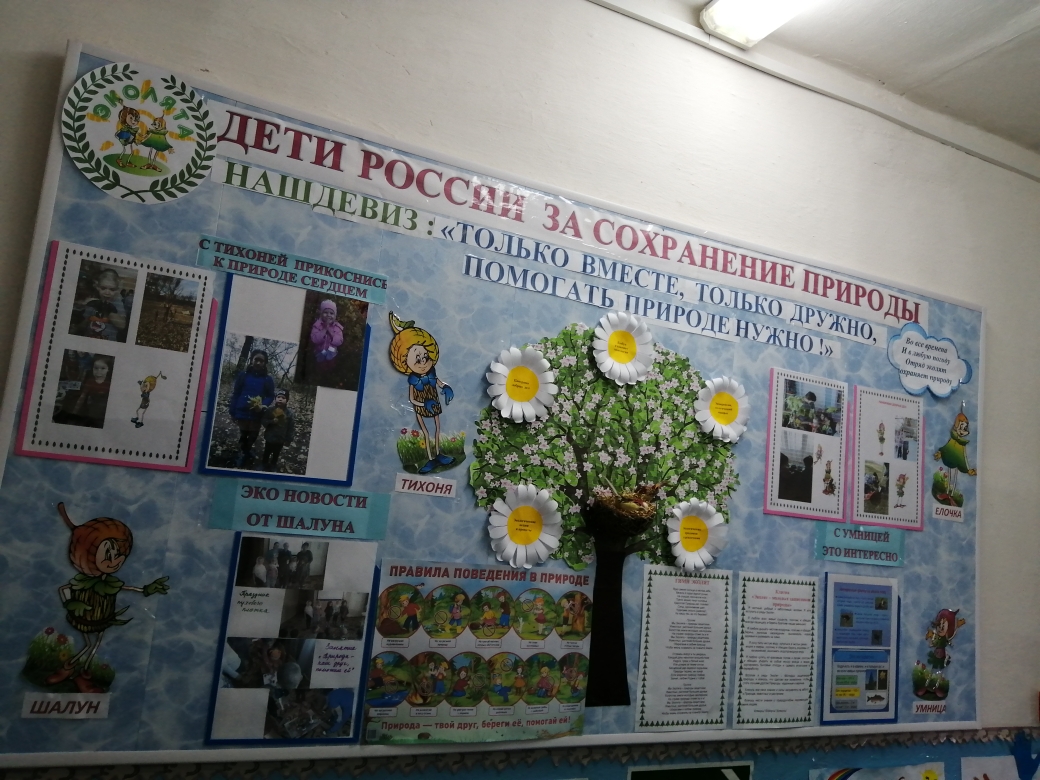 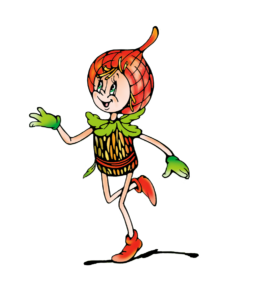 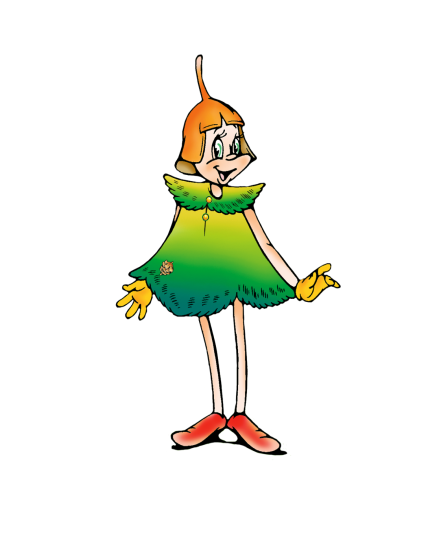 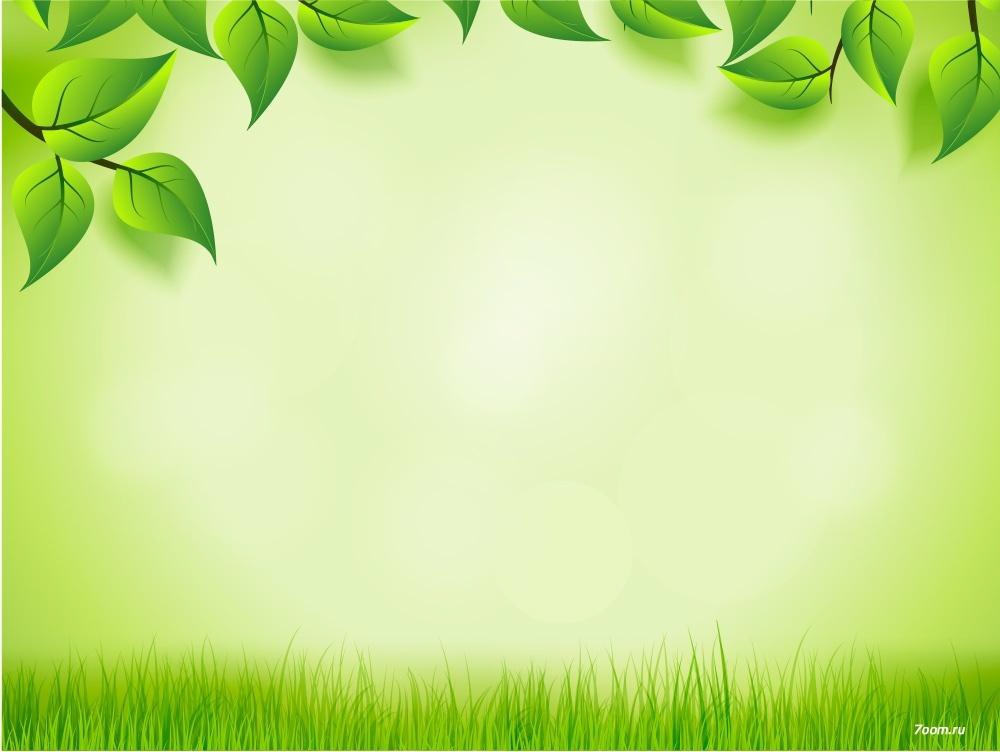 ЭКОЛОГИЧЕСКИЙ ВЕРНИСАЖ
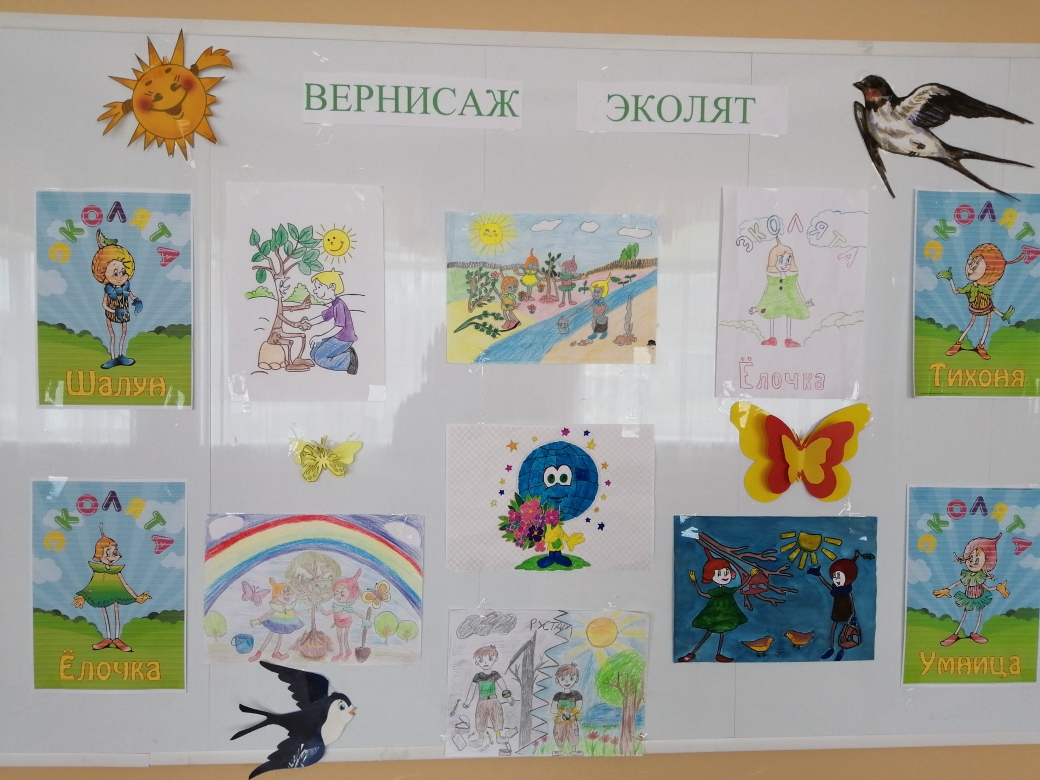 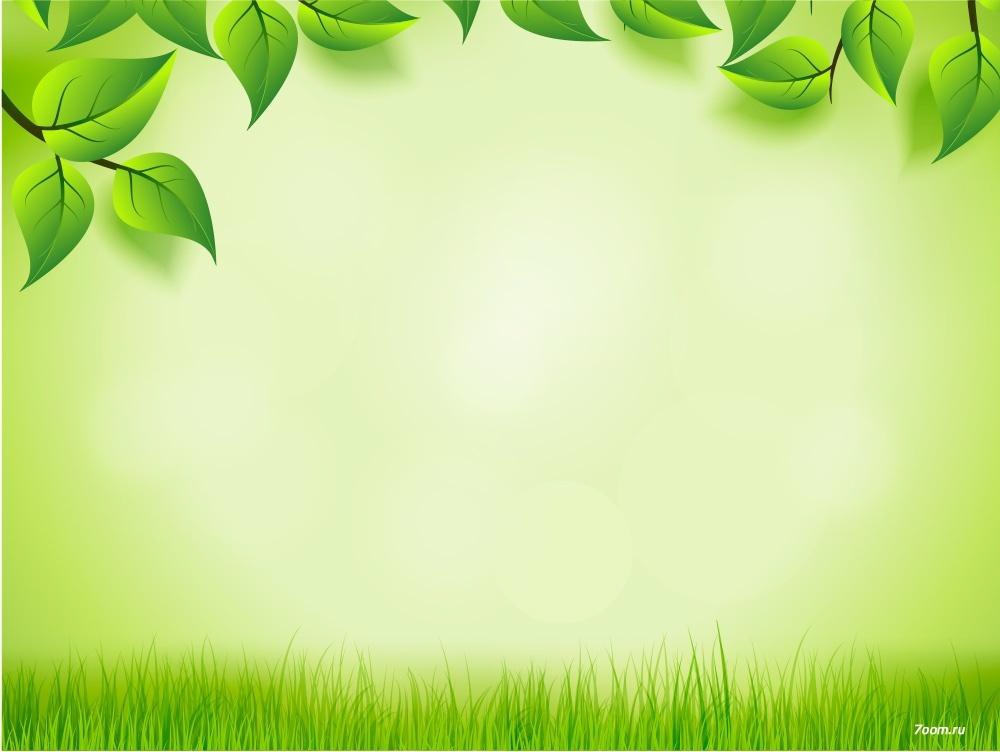 Письмо природе
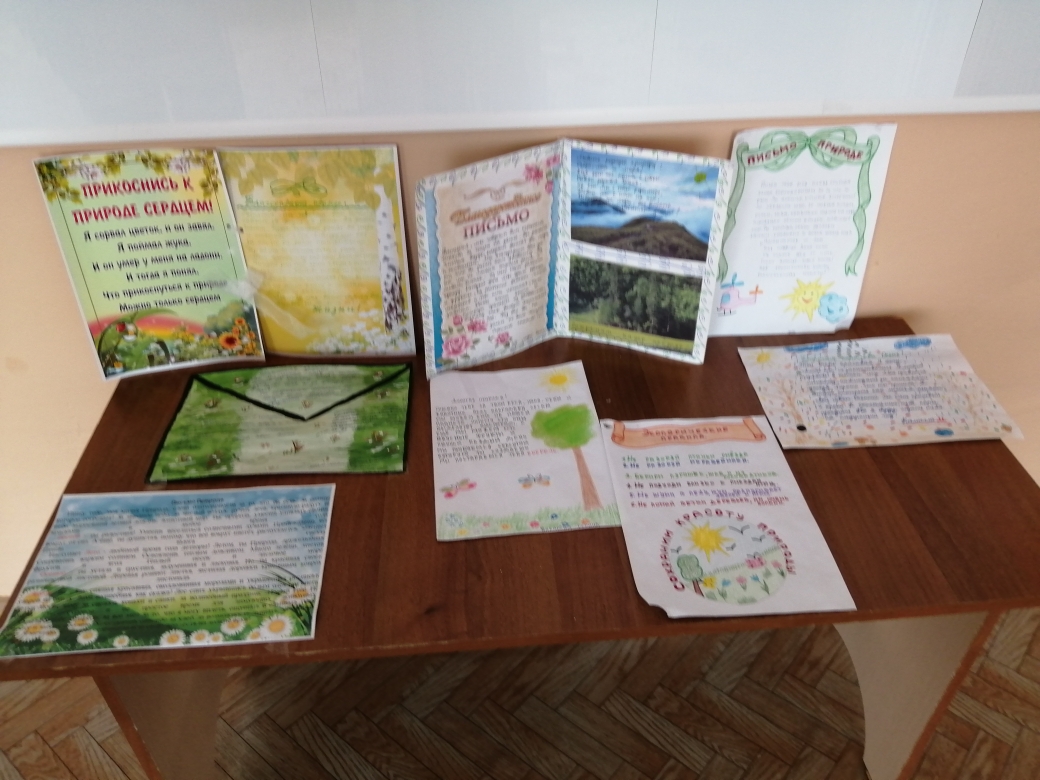 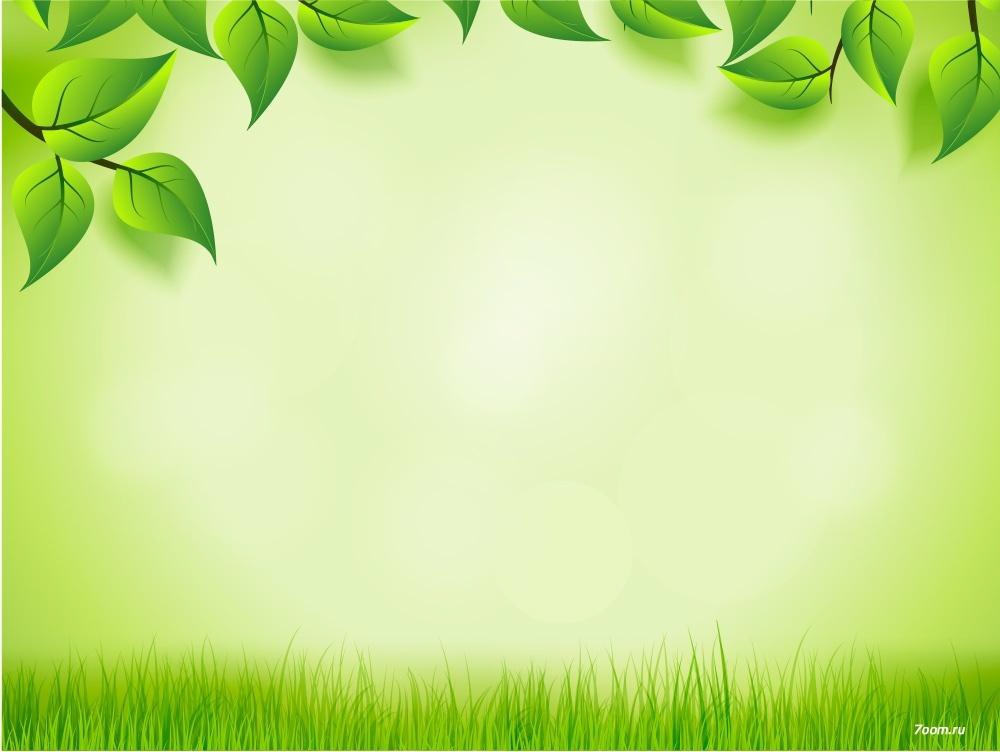 Конкурс рисунков « Эколята друзья и защитники природы»
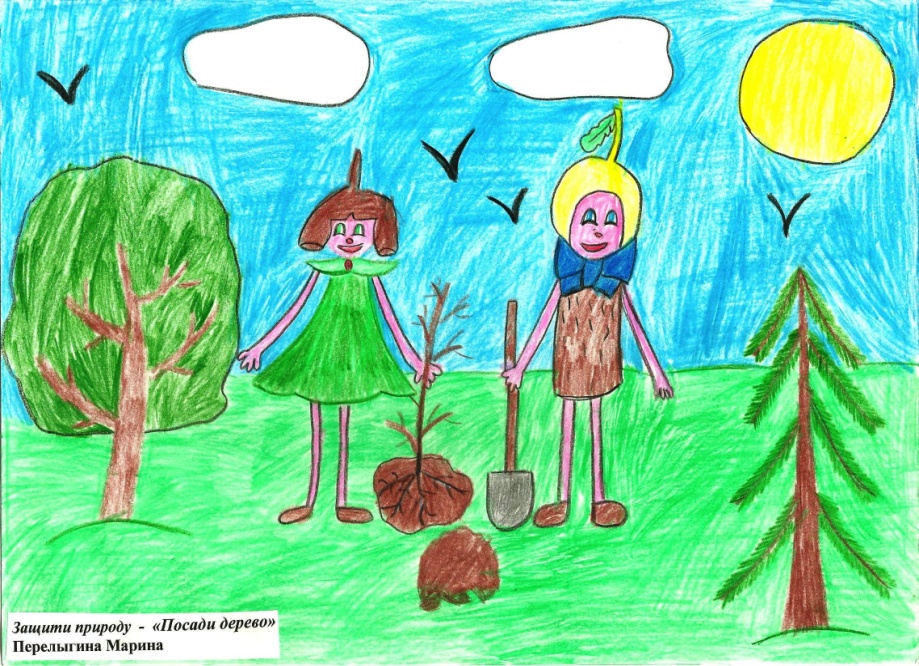 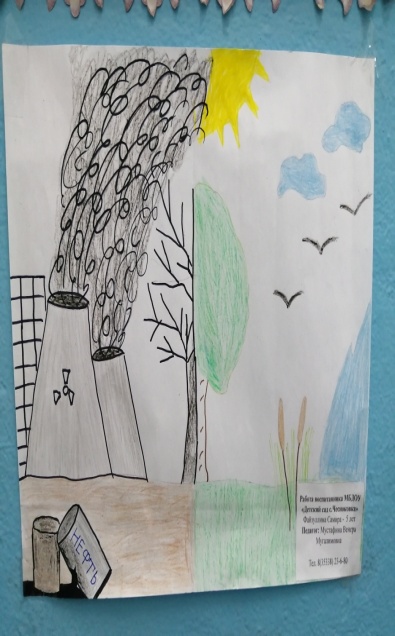 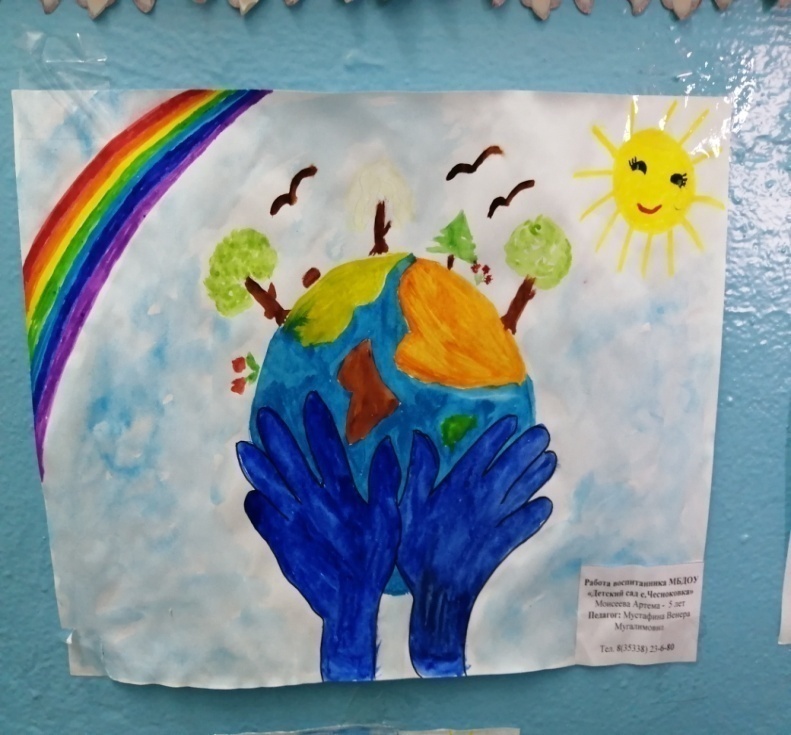 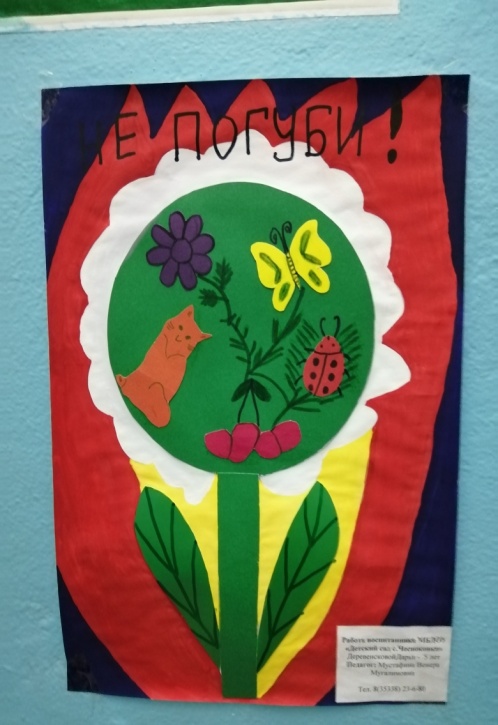 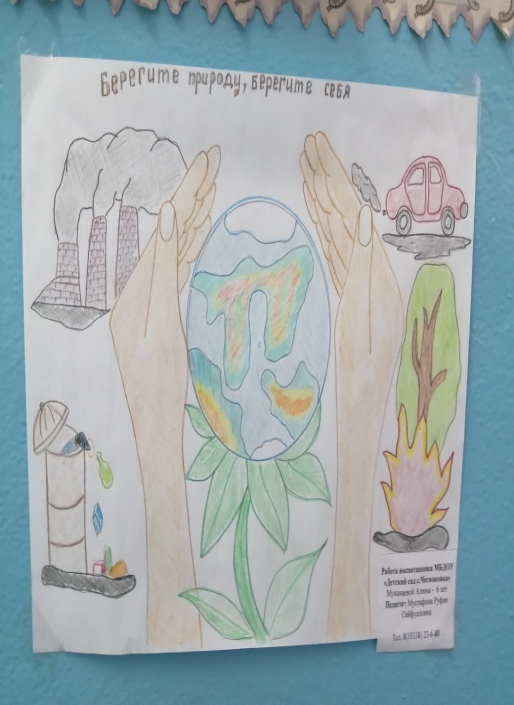 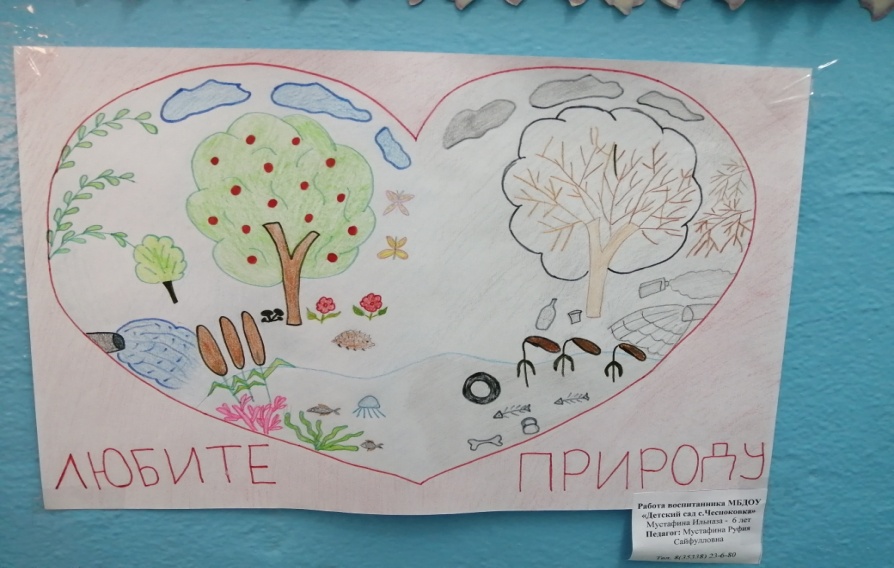 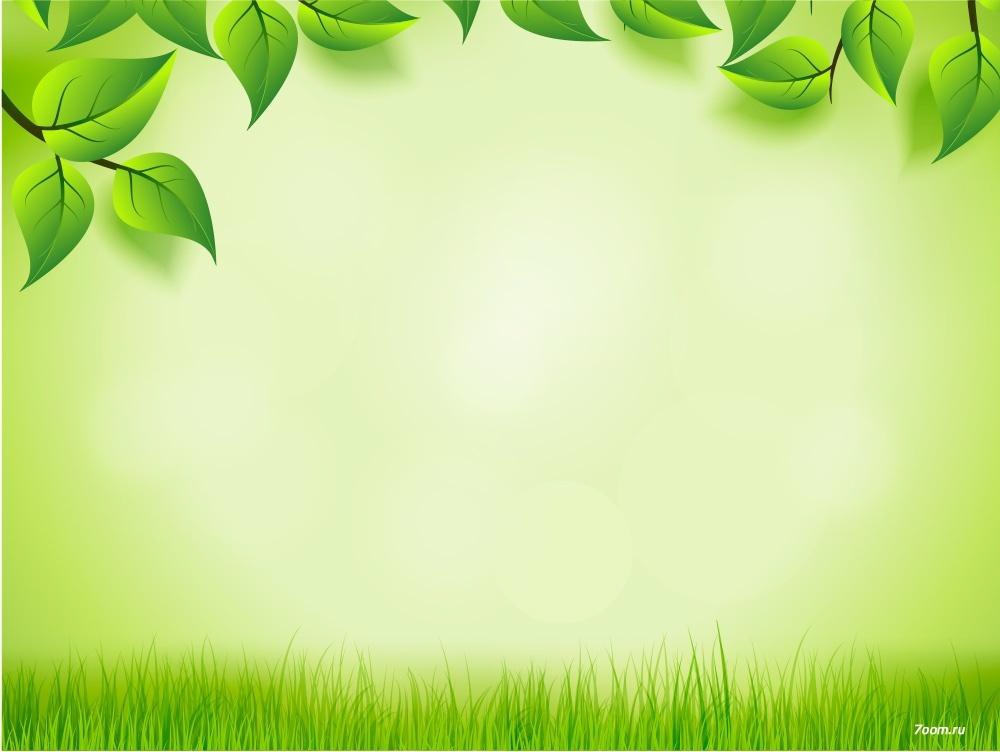 ФОТО ВЫСТАВКА –СОХРАНИМ ЭТО ЧУДО ПРИРОДЫ»
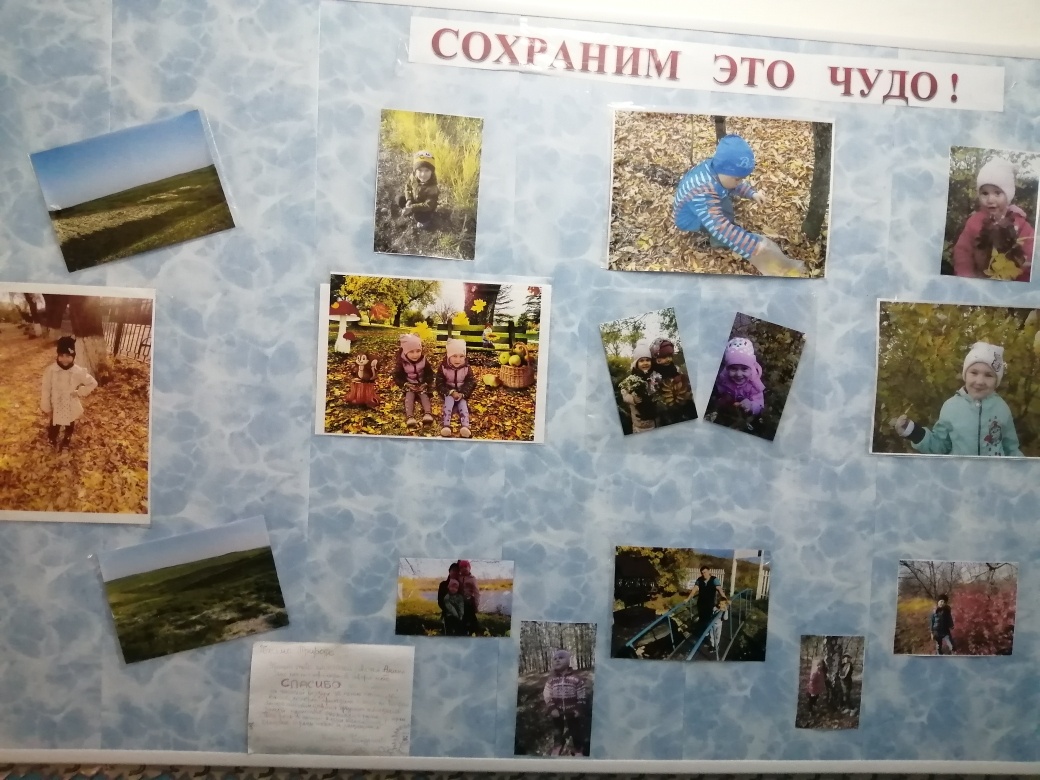 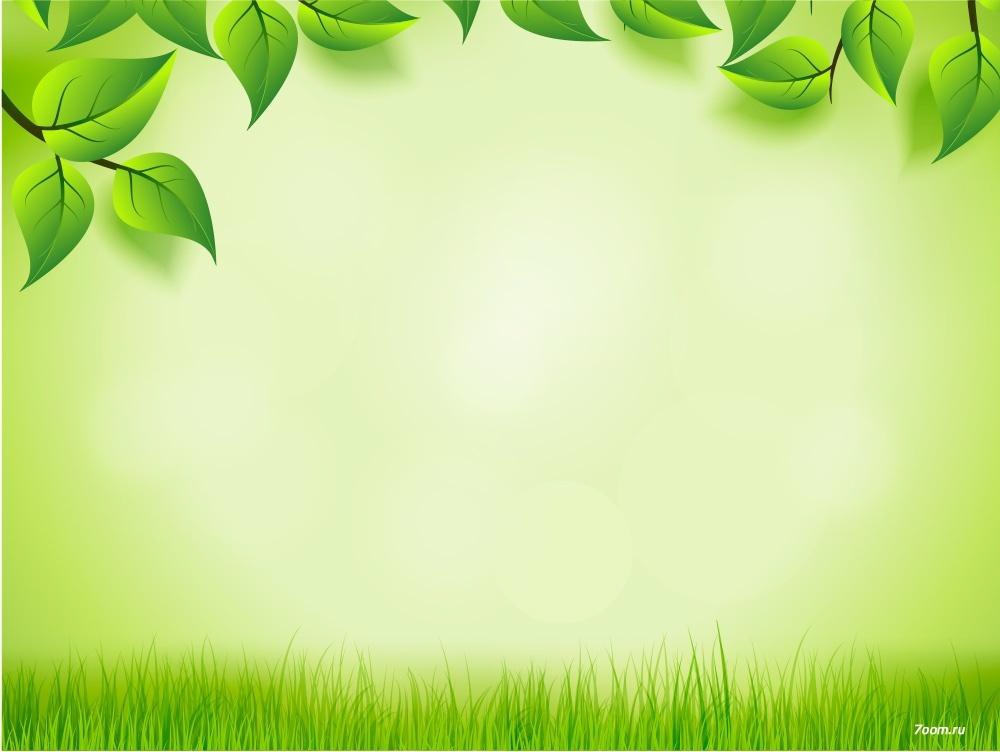 ЛЕПБУК ЭКОЛЯТ ДОШКОЛЯТ.
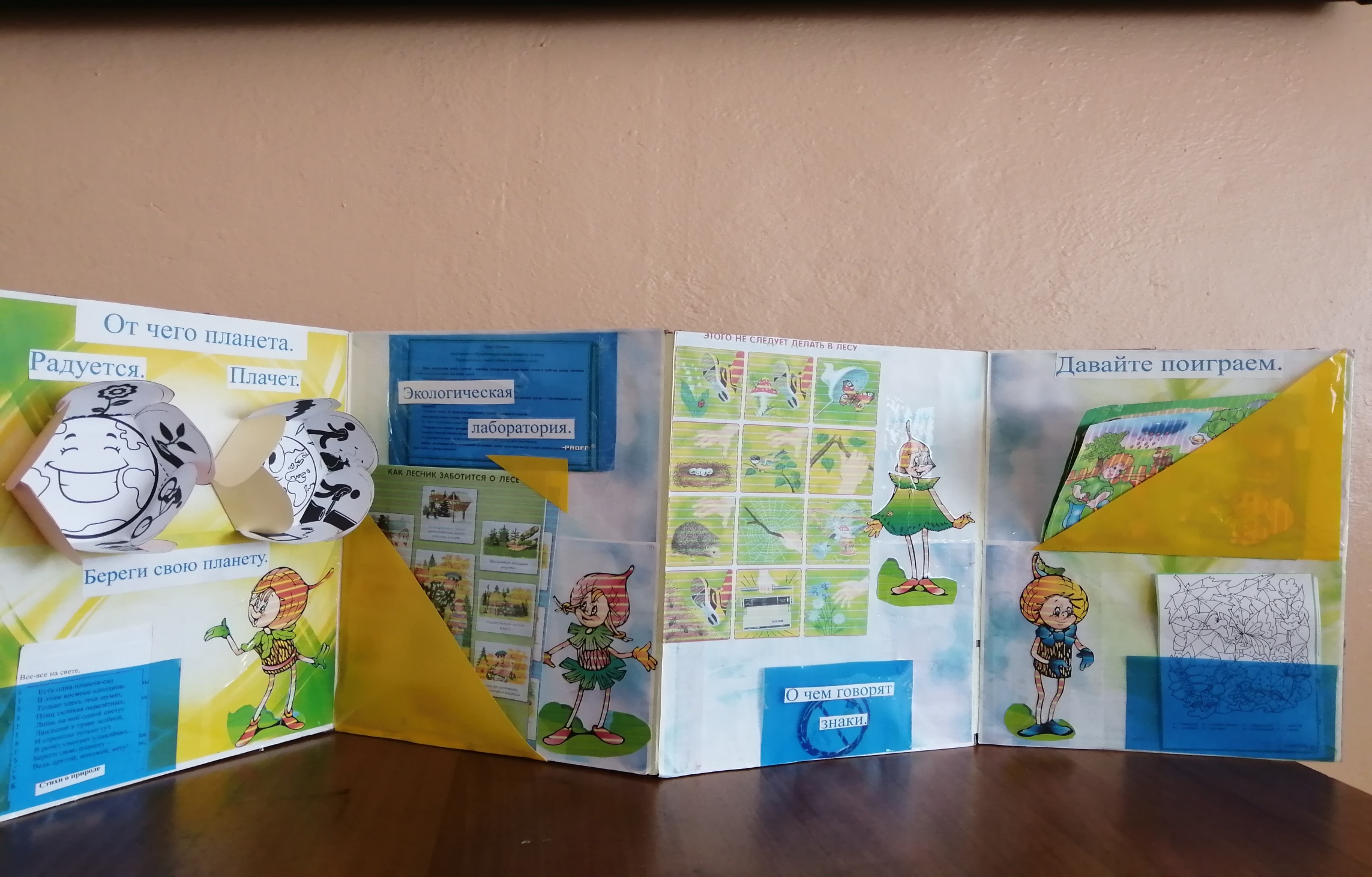 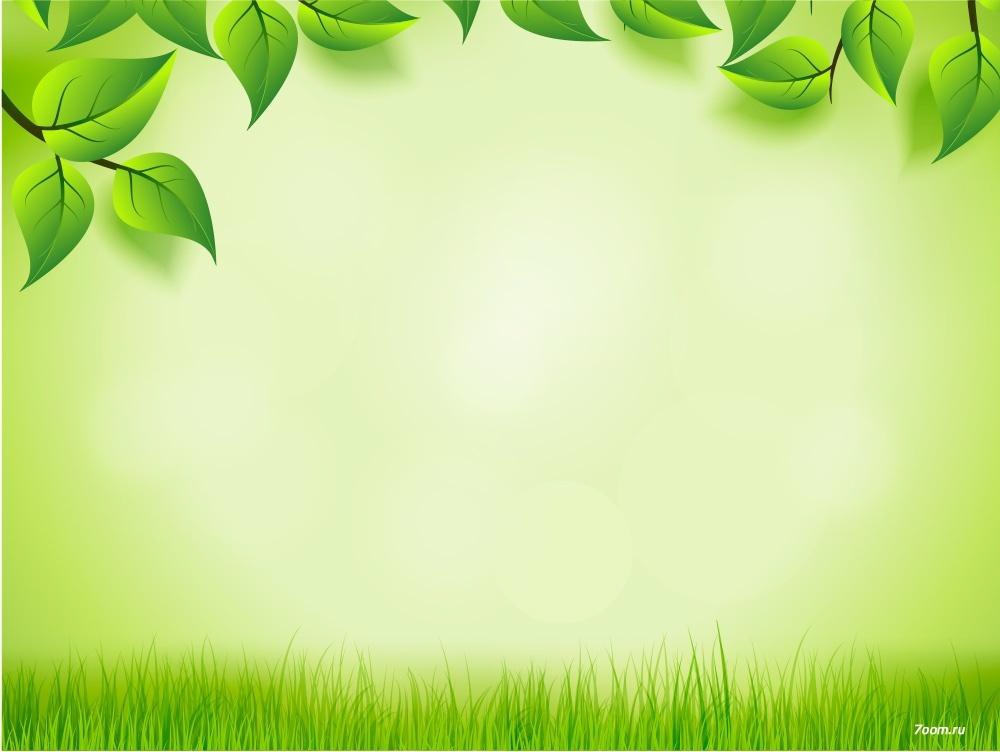 ПРОЕКТ ПОКОРМИТЕ ПТИЦ ЗИМОЙ»
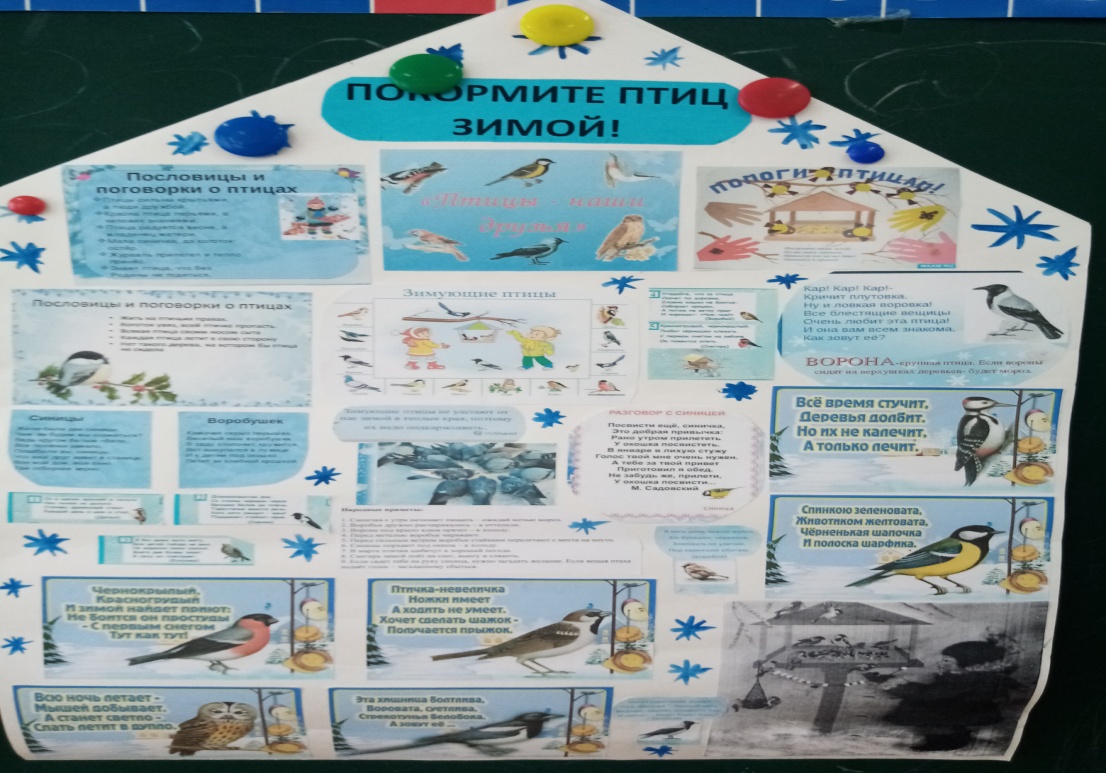 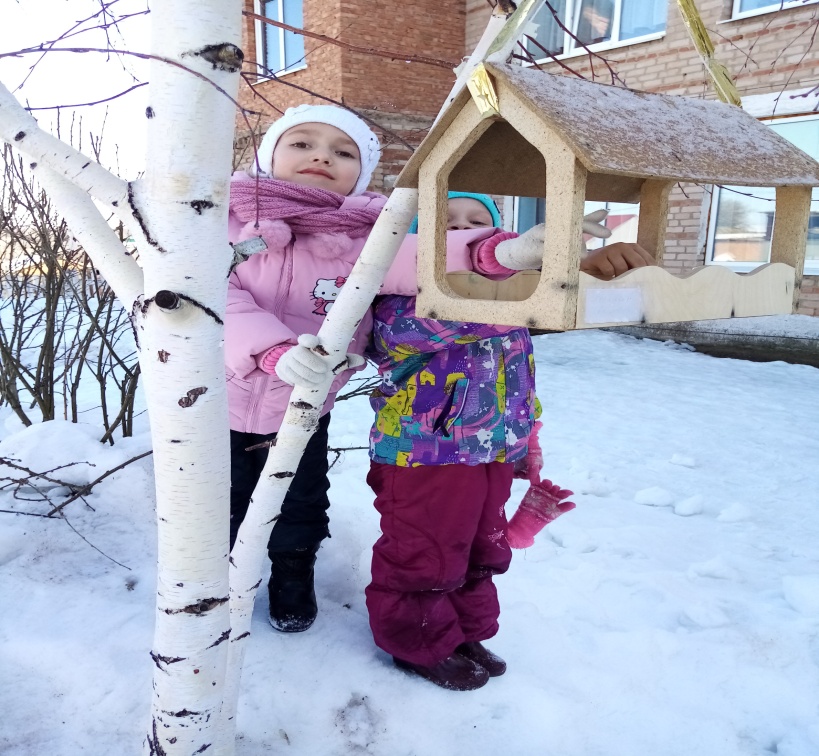 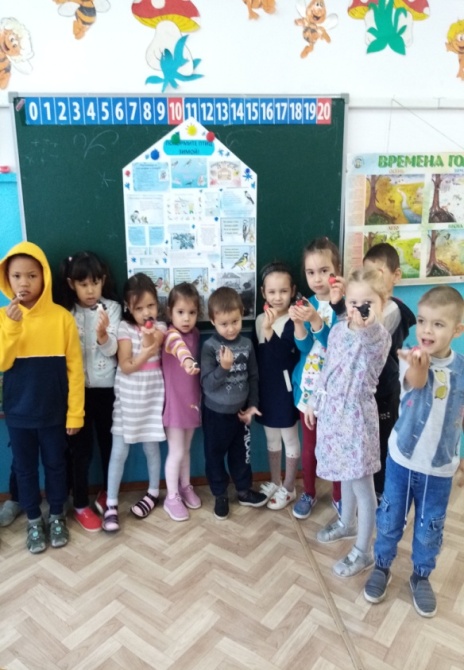 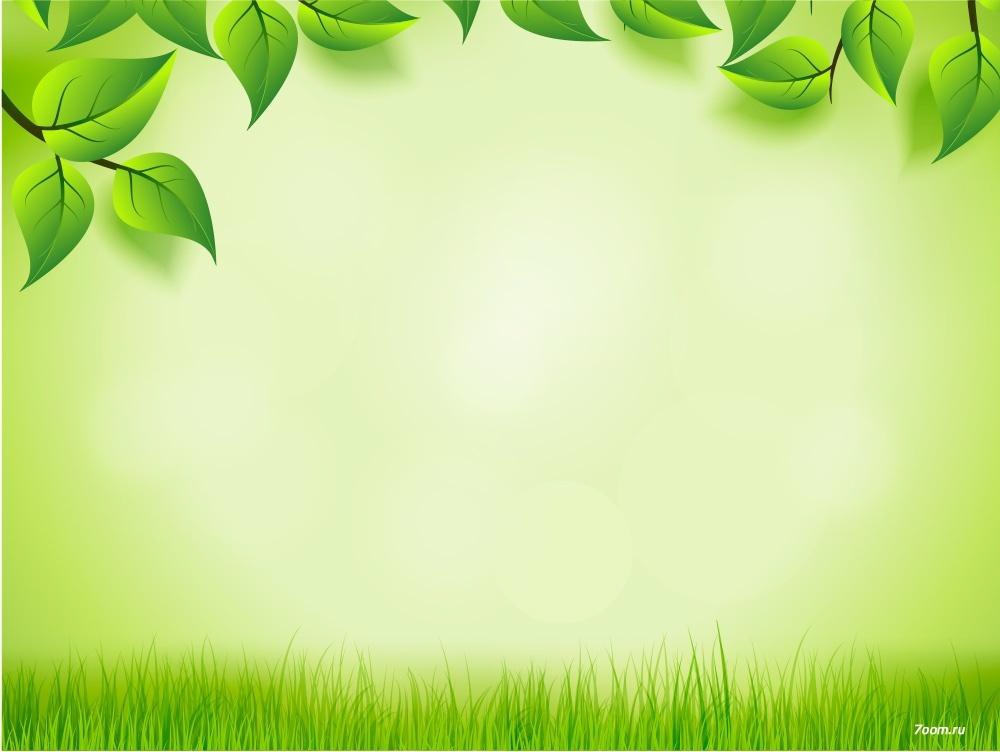 КВЕСТ: 
«Экологический калейдоскоп»
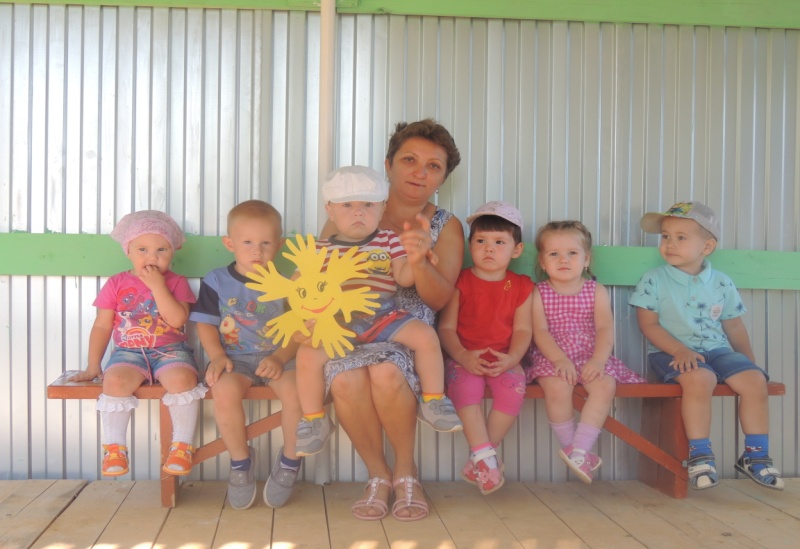 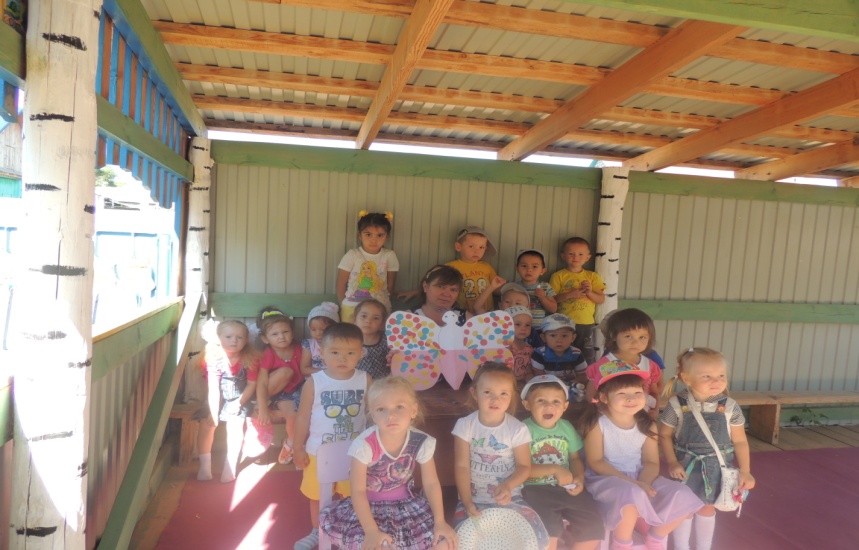 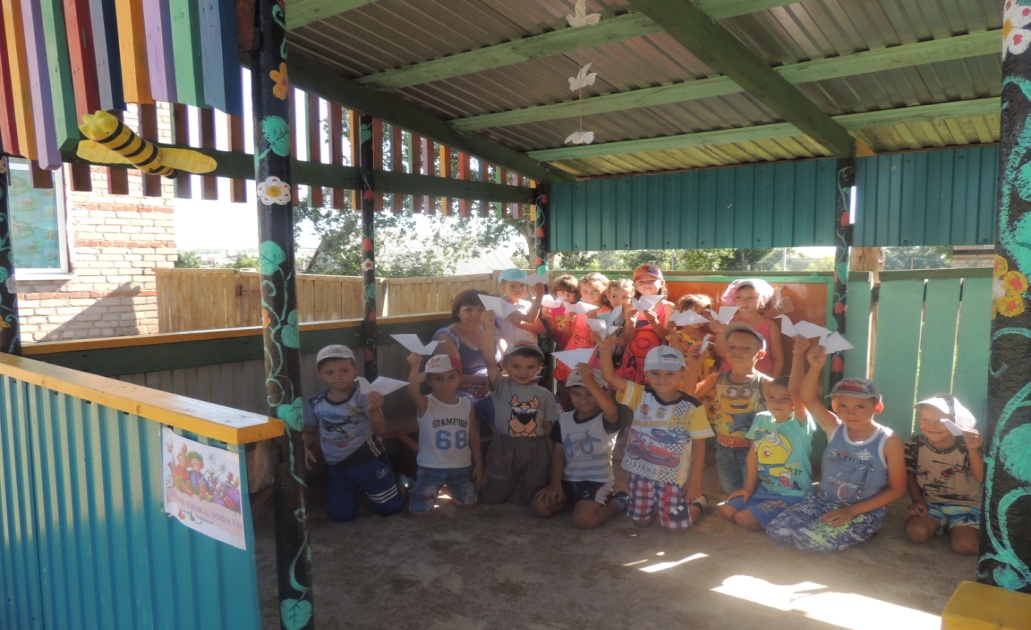 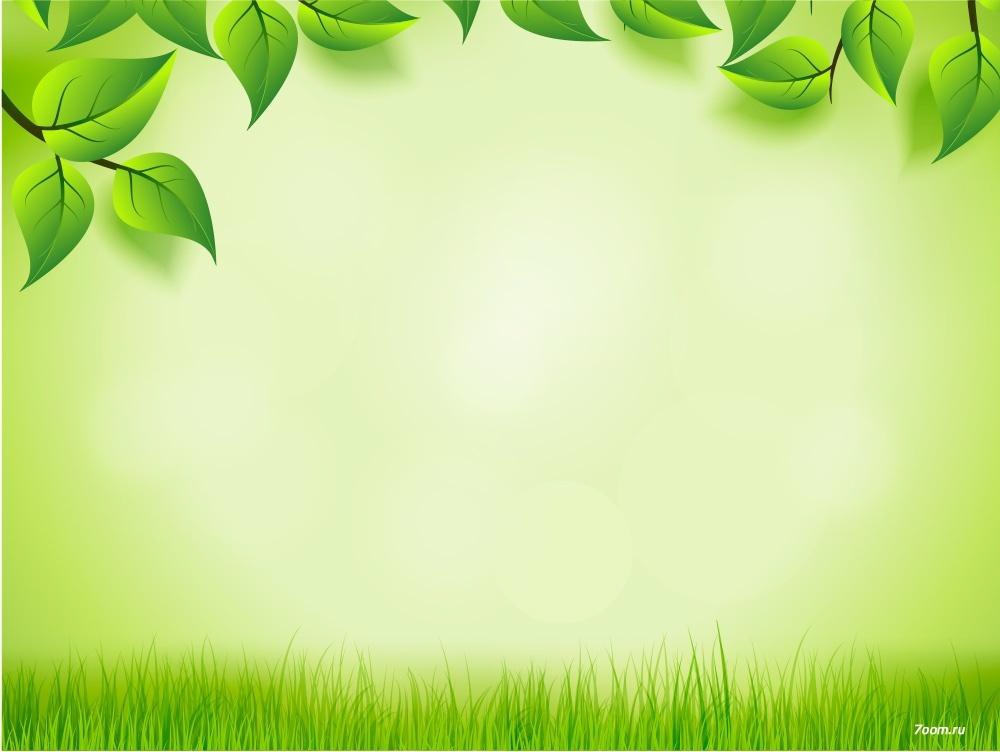 СПАСИБО ЗА ВНИМАНИЕ.